Институт ОРВ - реальный инструмент для бизнеса, позволяющий влиять на регуляторную политику в Камчатском крае
ЭКСПЕРТИЗА
действующих 
проектов НПА Камчатского края
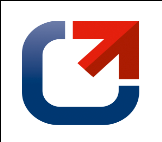 ОЦЕНКА 
РЕГУЛИРУЮЩЕГО ВОЗДЕЙСТВИЯ 
проектов НПА Камчатского края
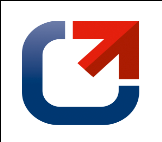 СТРУКТУРА ИНСТИТУТА ОРВ
Цель – выявление в действующих актах, положений, необоснованно затрудняющих видение бизнеса (запретов и ограничений для бизнеса и инвесторов)
Информационная система института ОРВ
Цель – исключение избыточных обязанностей, запретов и ограничений для бизнеса и инвесторов, а также необоснованных расходов бизнеса
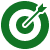 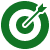 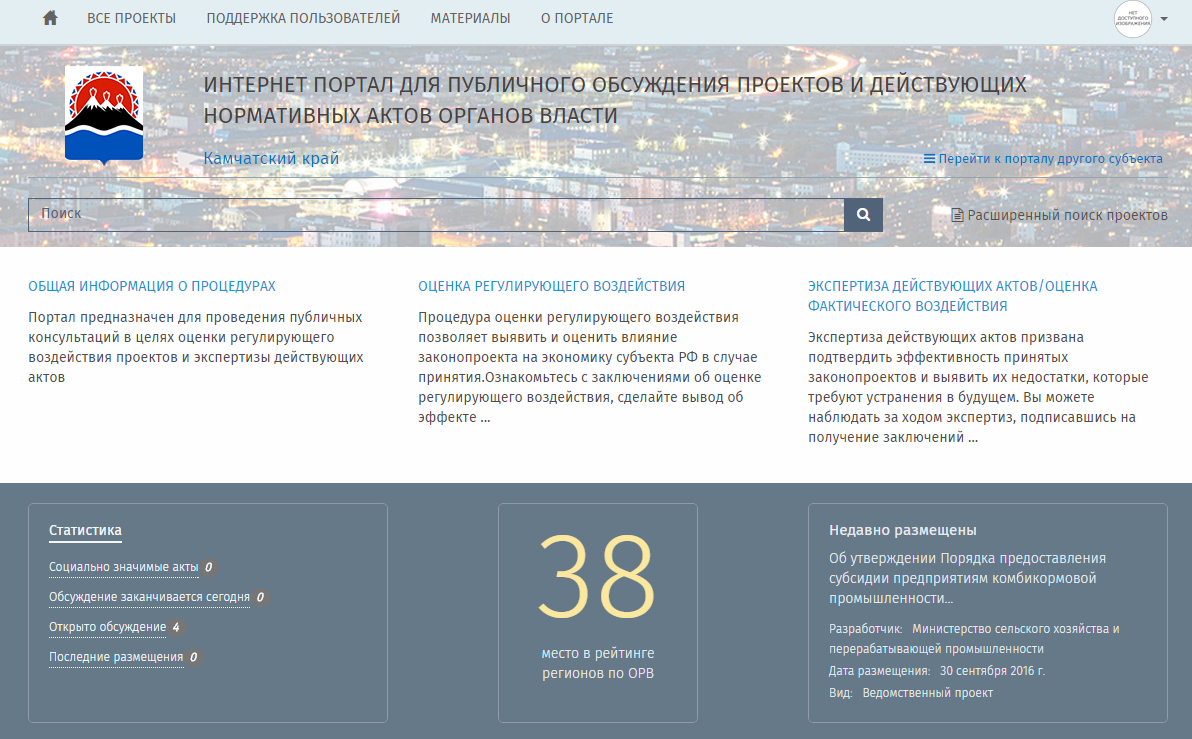 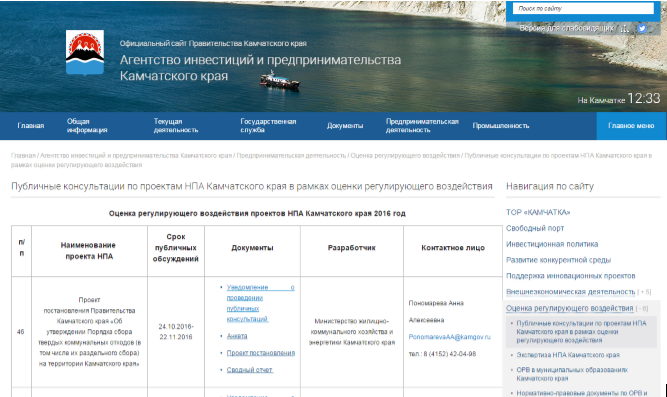 Разработка проекта НПА
Сбор предложений от бизнеса по формированию перечня действующих актов для проведения экспертизы
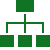 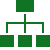 Проведение публичных консультаций с бизнесом
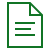 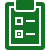 Проведение экспертизы
Интернет портал для публичного размещения regulation.kamgov.ru
Официальный сайт Правительства Камчатского края kamgov.ru
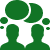 Подготовка заключения об ОРВ:
положительное
 отрицательное
Проведение публичных консультаций с бизнесом
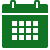 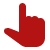 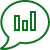 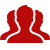 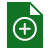 ВЫРАЗИ СВОЕ МНЕНИЕ!
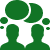 Подготовка заключения об экспертизе:
положительное
отрицательное
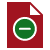 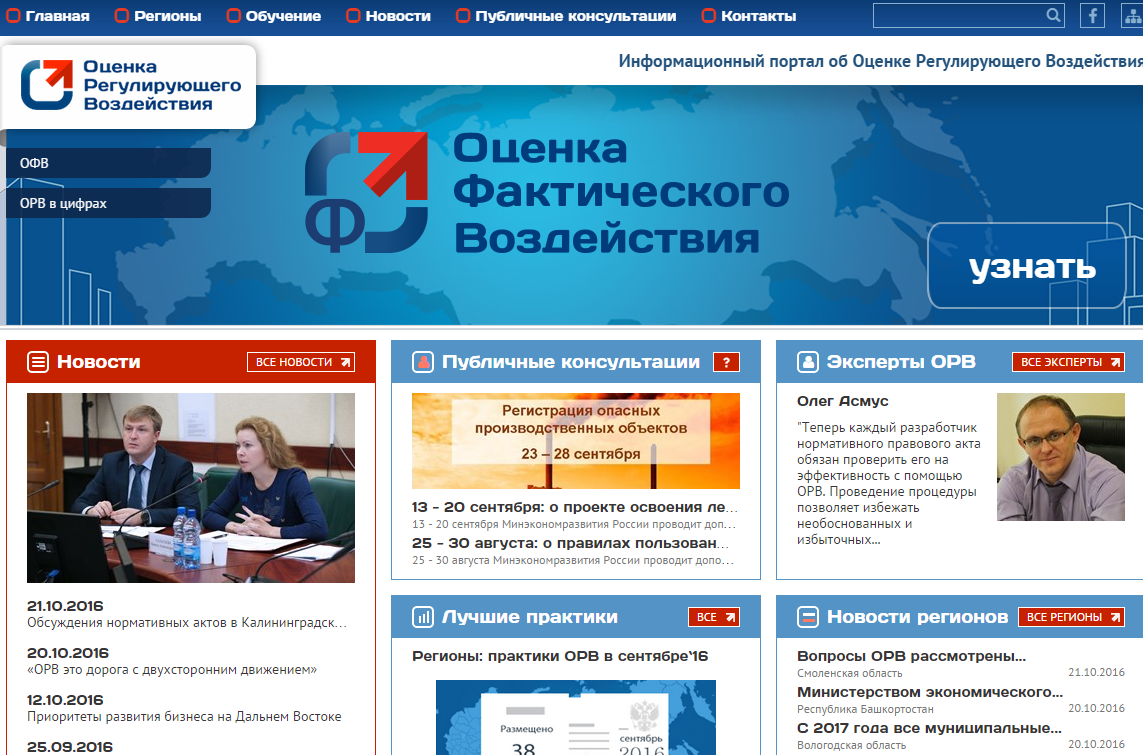 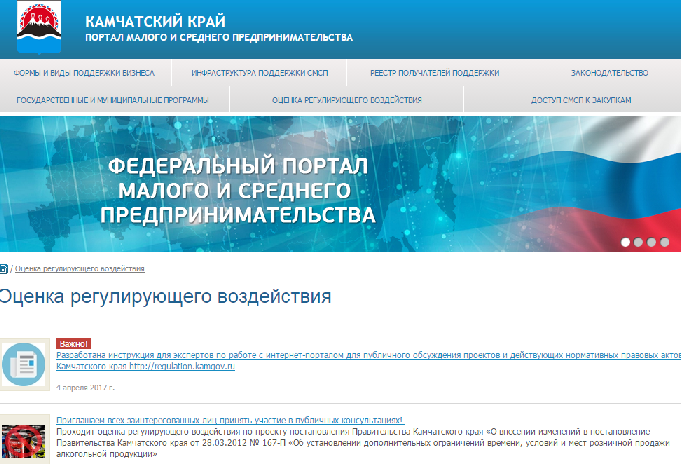 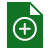 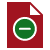 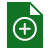 – проект акта не содержит положений, ухудшающих условия ведения бизнеса
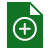 – действующий акт не содержит положений, ухудшающих условия ведения бизнеса
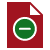 Региональный портал МСП
smb.kamchatka.ru
– доработка проекта акта или отказ от его принятия
Главный информационный портал  orv.gov.ru
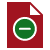 – доработка действующего акта или его отмена